Vill du fortsätta på KomTek nästa termin?

Ja        Nej        Namn: ______________________________________ Adress:_______________________________Postnr_____________Målsmans namn och personnummer:_________________________
________________________________________________________
Telnr: ____________________Mail:__________________________
Nästa kurs startar preliminärt vecka 5. Den här blanketten gäller som anmälan och skall vara  oss  tillhanda senast vecka 42. 
Vi mailar ut en bekräftelse i anslutning till kursstart.

Ringa in den kursen du har gått nu.
Staden
Staden
Elektronik
Elektronik
Mekanik
Mekanik
Leknik
Leknik
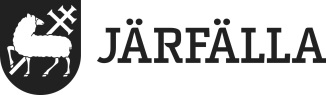 08-580 283 60
komtek@jarfalla.se
Vill du fortsätta på KomTek nästa termin?

Ja        Nej        Namn:______________________________________ Adress:_______________________________Postnr_____________Målsmans namn och personnummer:_________________________
_______________________________________________________
Telnr: ____________________Mail:__________________________
Nästa kurs startar preliminärt vecka 5. Den här blanketten gäller som anmälan och skall vara  oss tillhanda senast vecka 42

Ringa in den kursen du har gått nu.
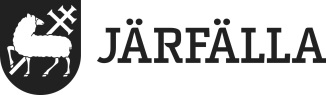 08-580 283 60
komtek@jarfalla.se